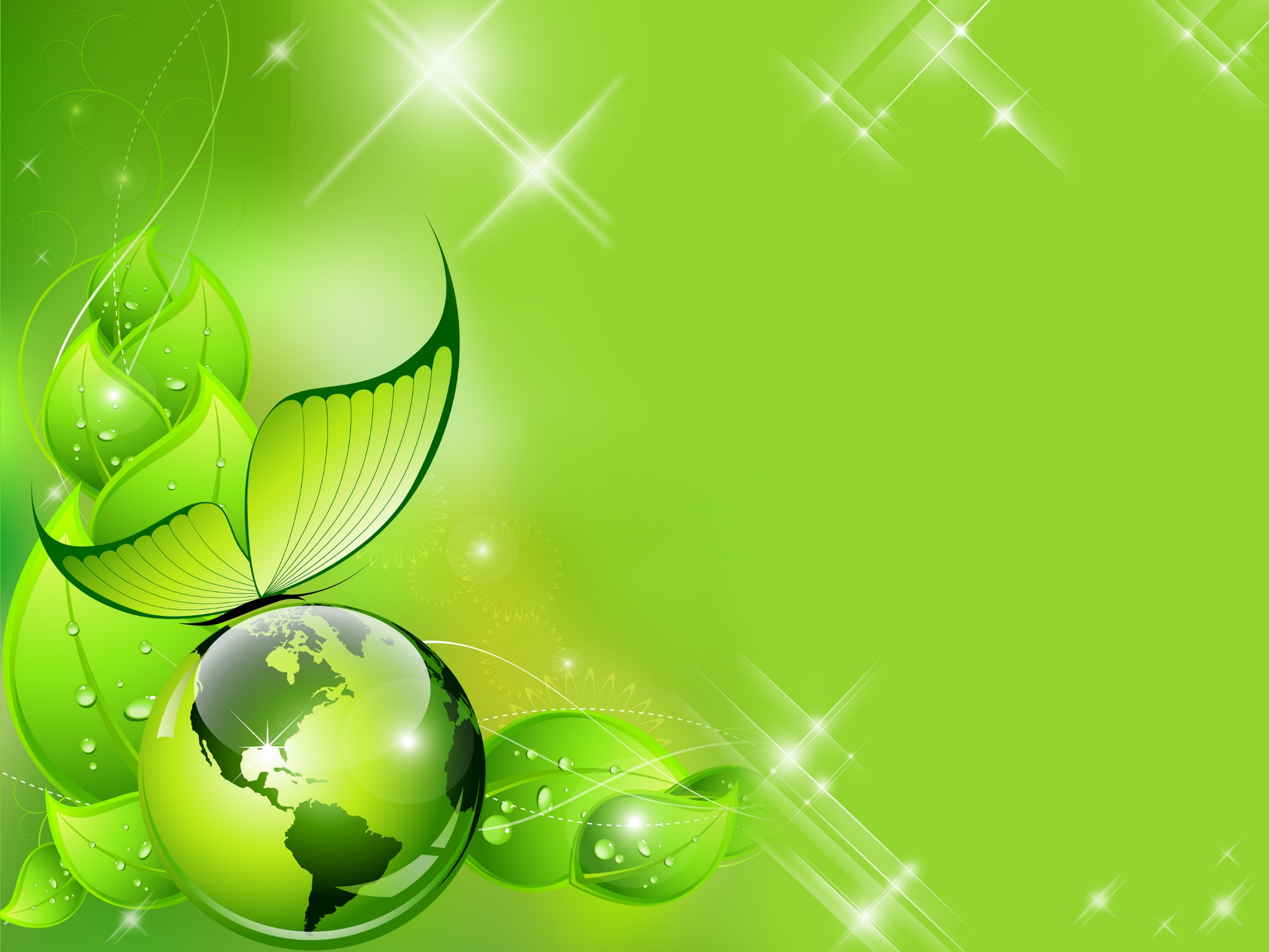 Муниципальное Бюджетное Образовательное Учреждение
« Детский сад № 104»
«Эколенком я зовусь-именем своим горжусь!»
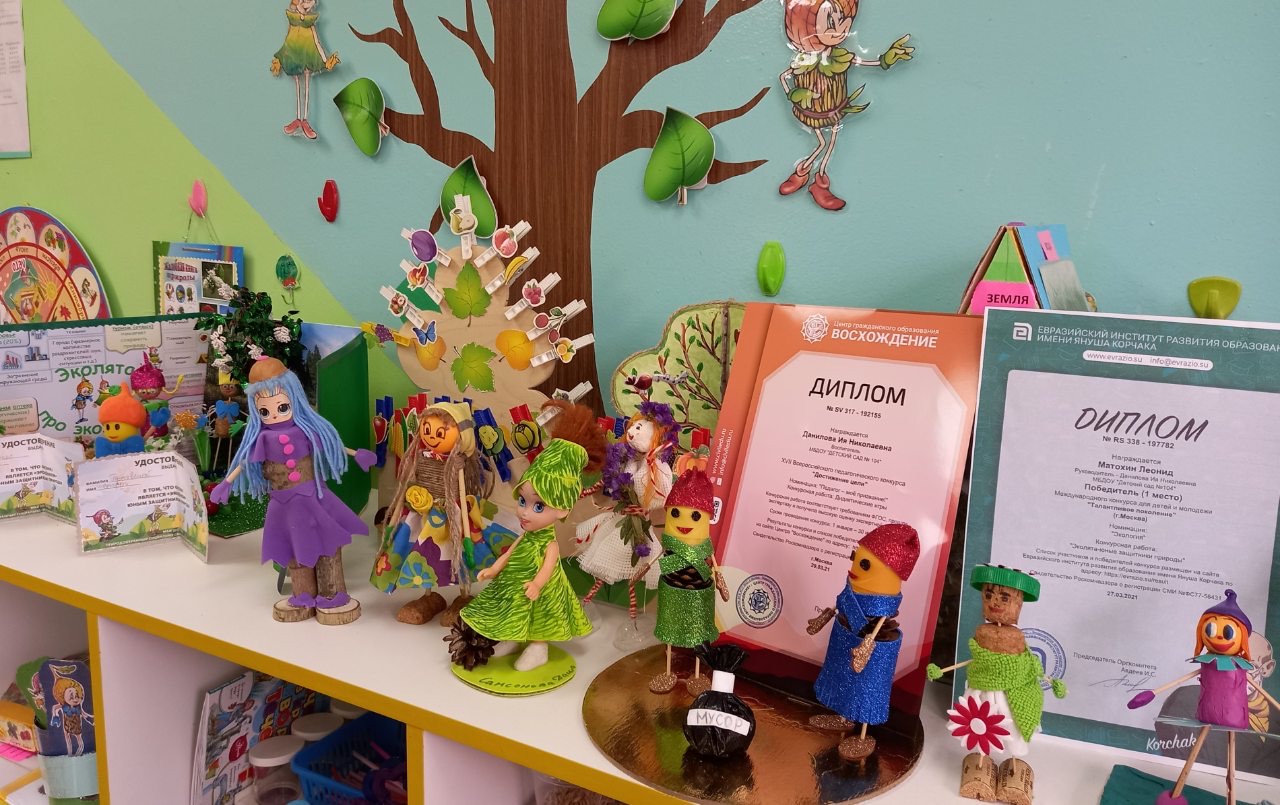 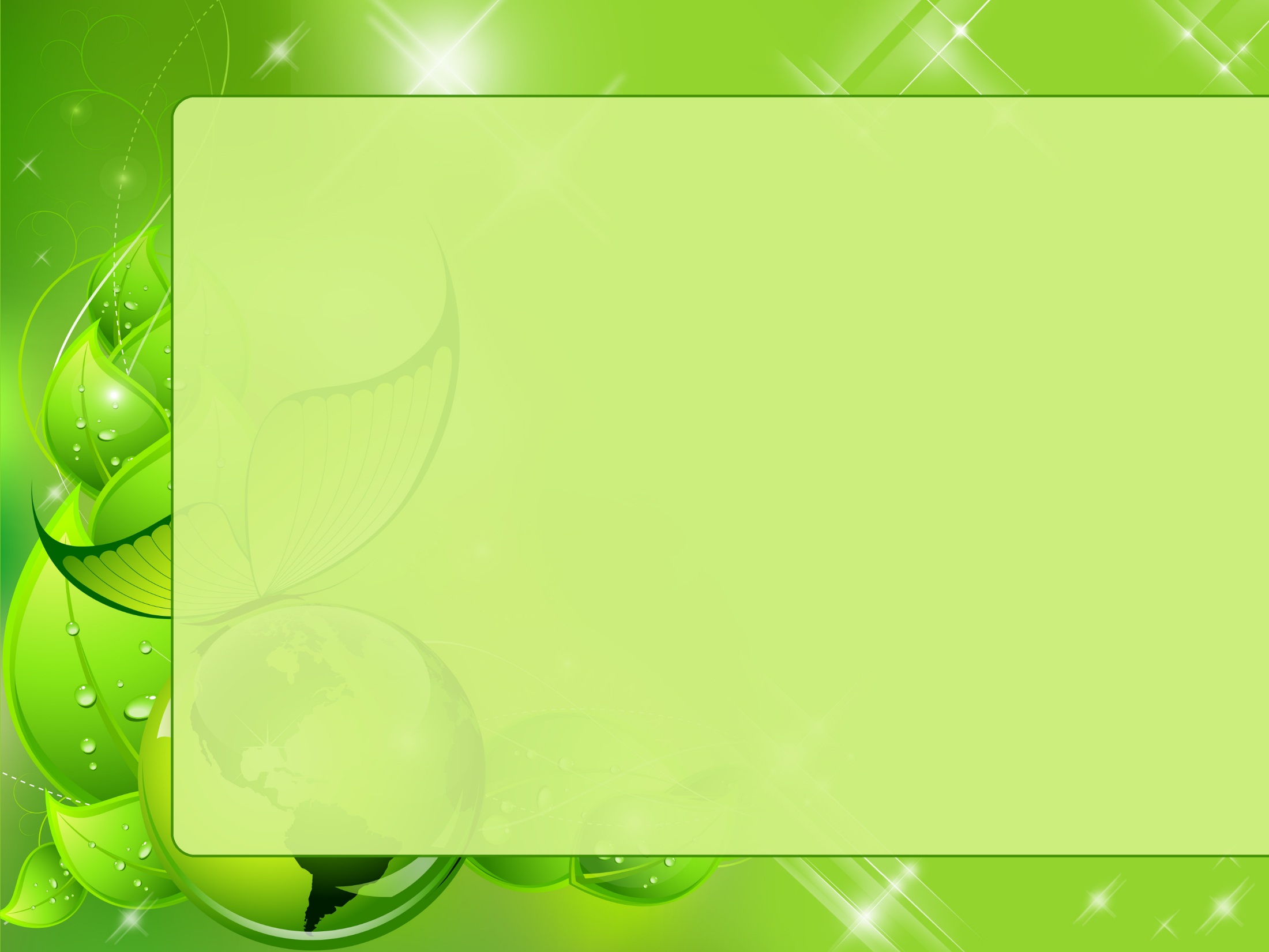 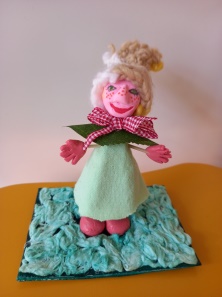 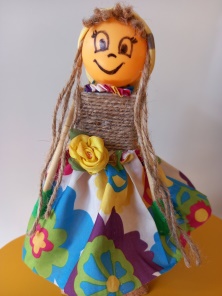 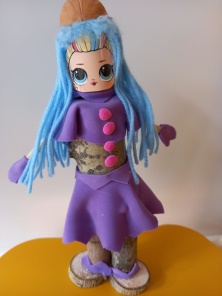 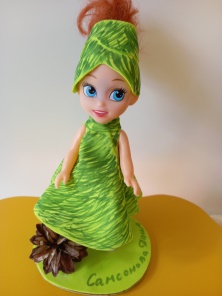 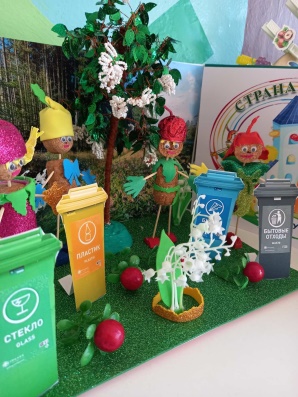 Вопросы, связанные  с Экопросвещением, очень актуальны в наши дни. Активная работа в этой сфере помогает достичь высокого уровня выполнения национального проекта «Экология». Кто, если не мы, живущие здесь и сейчас, сбережем природу для будущих поколений ?

       Мы, с большим удовольствием, решили принять участие во Всероссийском конкурсе на лучший стенд ( уголок ) «Эколята -Дошколята», тем более, что наши воспитанники не первый год знают  кто такие эколята. В рамках природоохранного социально-образовательного проекта, провели конкурс на лучший стенд
 ( уголок ) «Эколята-дошколята».  В этом конкуре приняли участие дети младшего, среднего  и старшего дошкольного возраста. Во всех группах обновили стенды ( уголки )
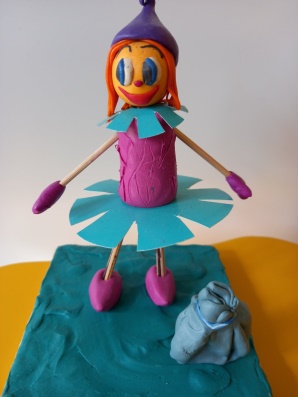 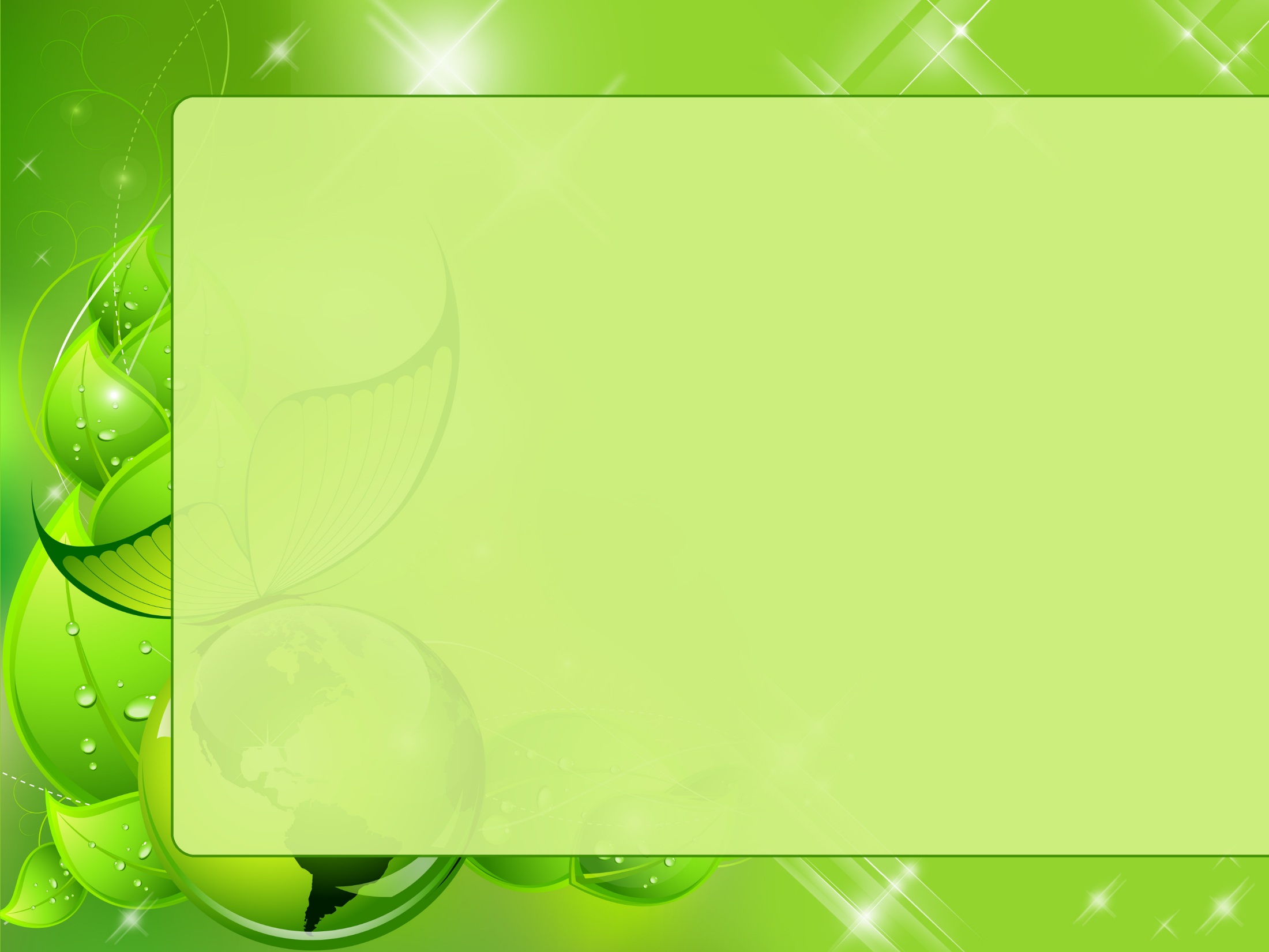 Экологическое воспитание необходимо прививать с детства. На первом этапе происходит знакомство малышей  со сказочными героями  эколятами, защитниками природы : Умницей, Шалуном, Тихоней и Елочкой. С их помощью происходит познание окружающей нас Природы, животного и растительного мира, малой Родины.
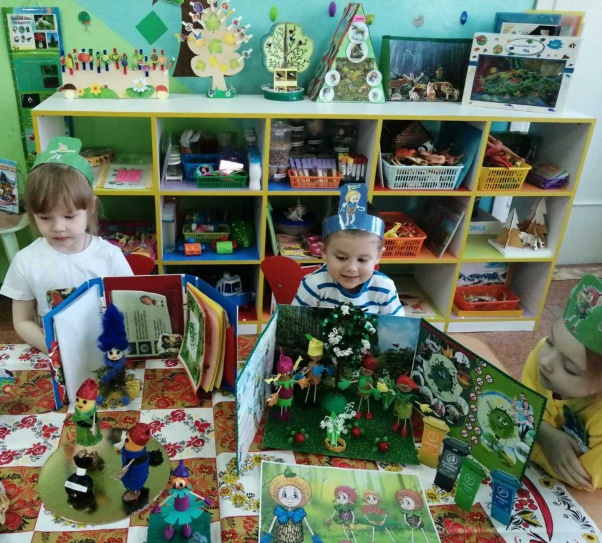 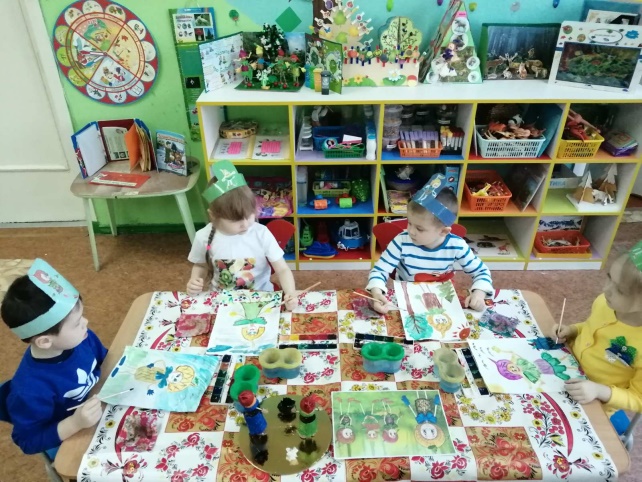 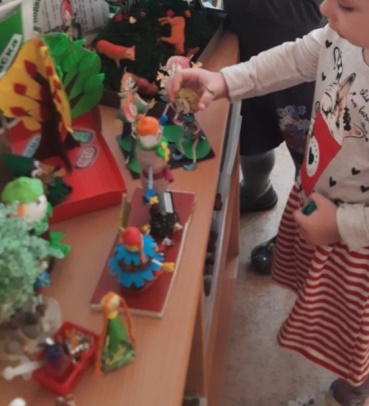 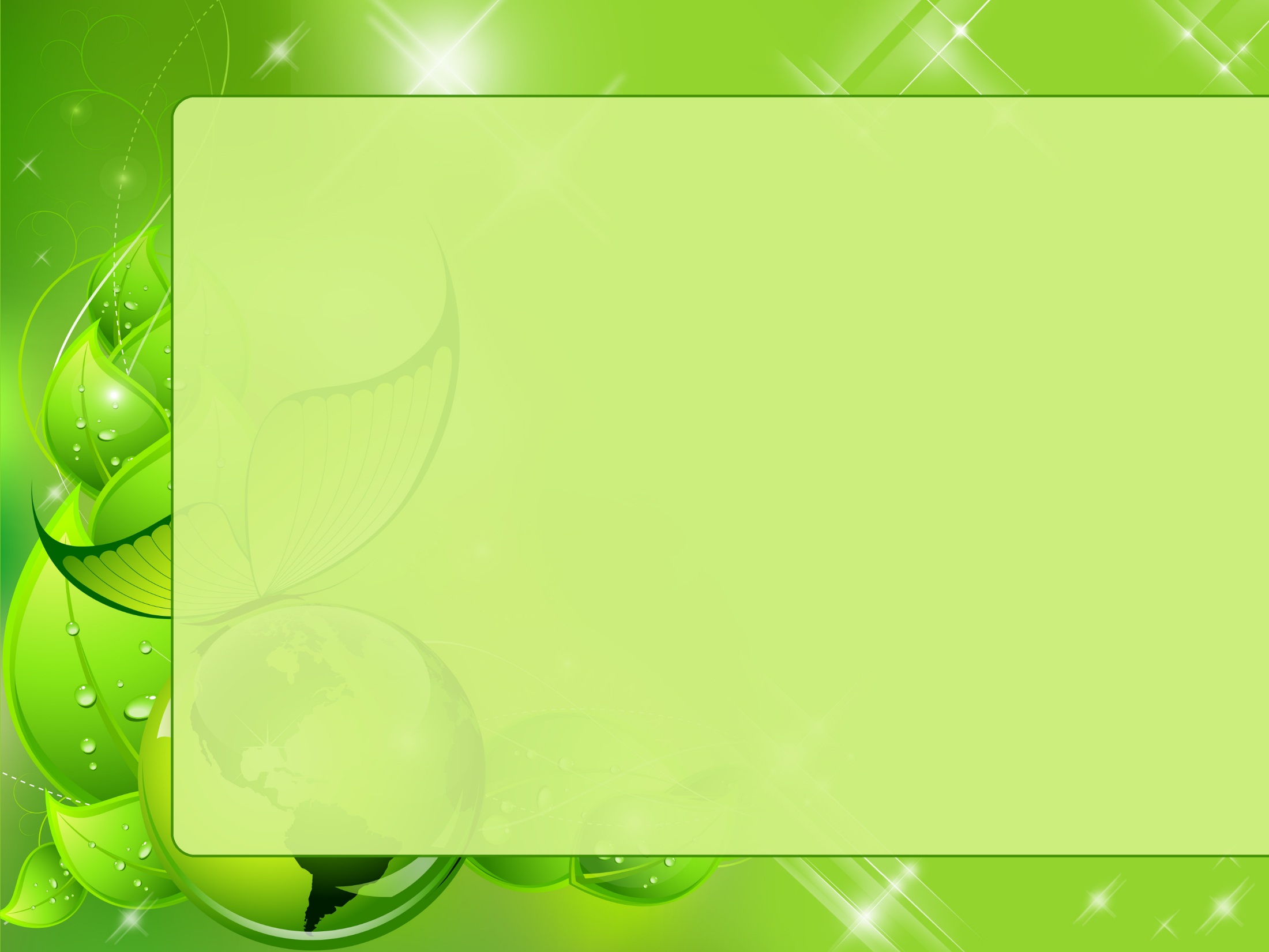 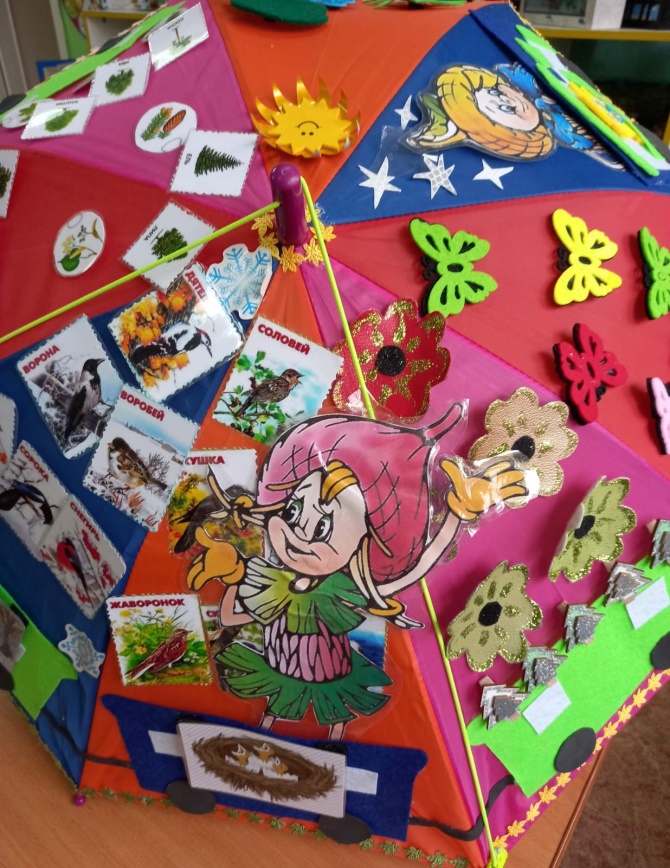 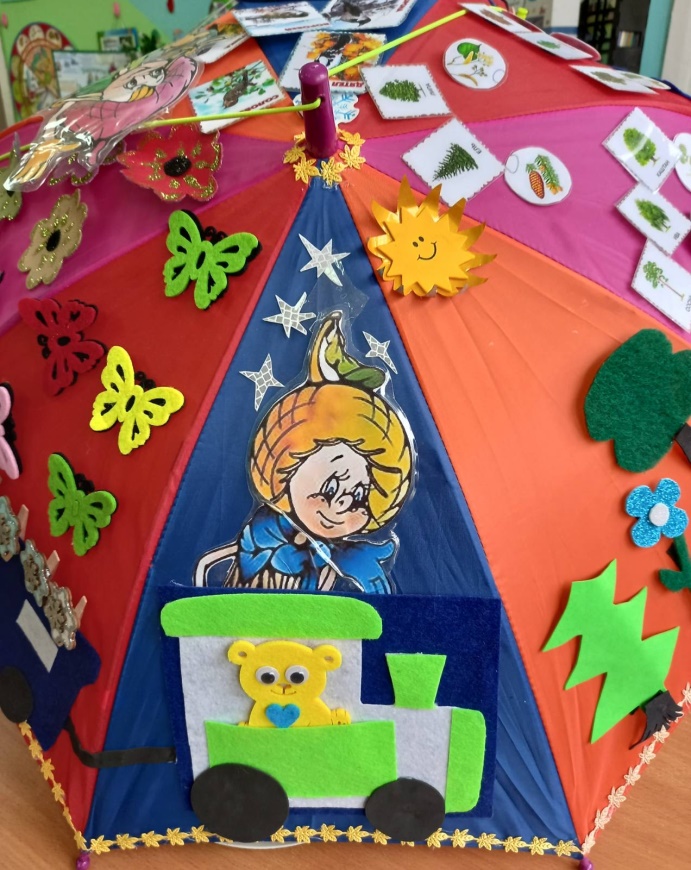 Как увлекательно проехаться на паровозике с эколятами, погулять по лесу, узнать много интересного о строении растений, зимующих  и  перелетных птицах. Поиграть в игры «С какого дерева листочек ?» , «Посчитай  бабочек», «На лугу цветут цветы небывалой красоты !»
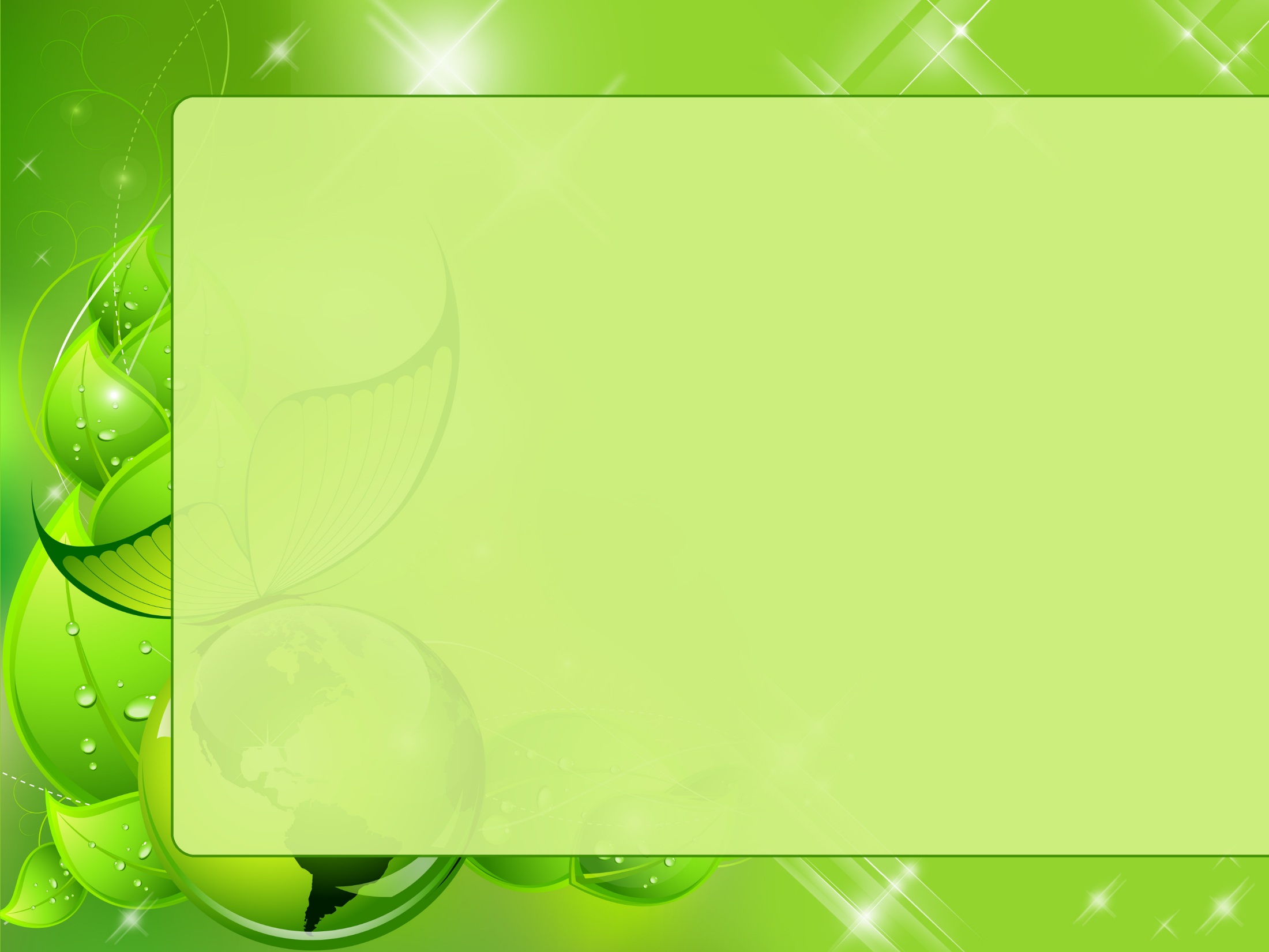 С детьми старшего возраста  организуются уголки ( стенды ): «Эколята – друзья природы», «Эколята - Дошколята». В рубриках  «Азбука Природолюбия», «Красная книга России», «Книга жалоб Природы», «Родителям на заметку», «Земля в твоих руках», «Природная мастерская», «Рисуем с Елочкой» и других, старшие дошкольники познают правила поведения на природе, постепенно, у них формируется  понимание неразделимого единства  человека с природой, расширяется общий кругозор, развиваются творческие и интеллектуальные способности
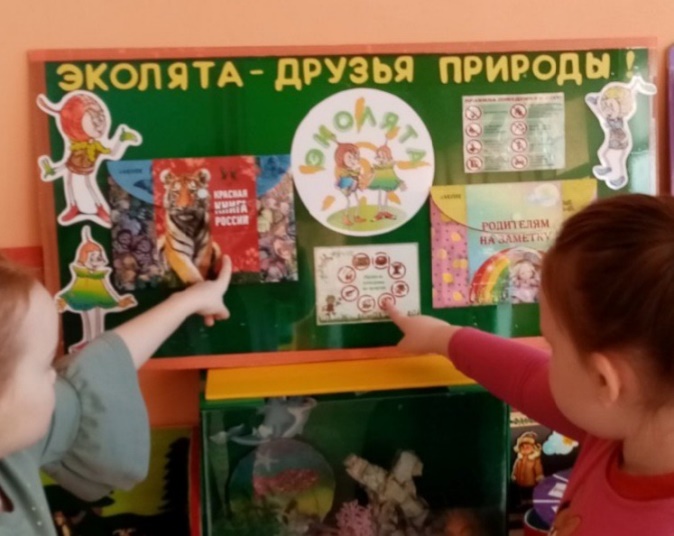 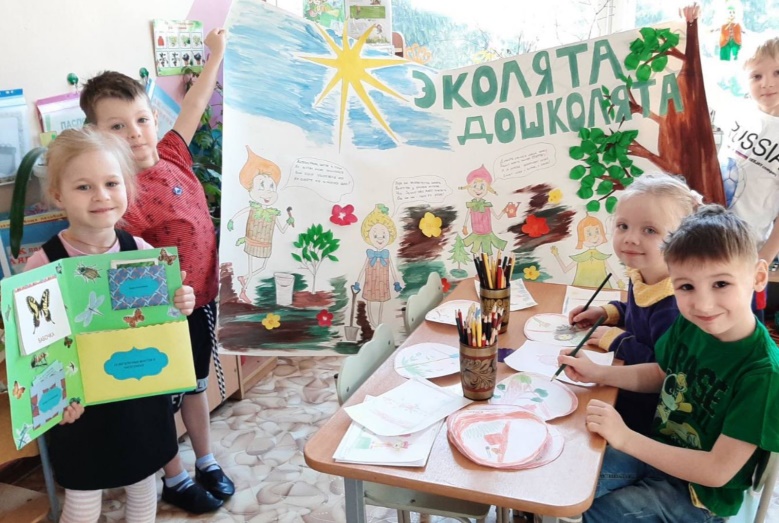 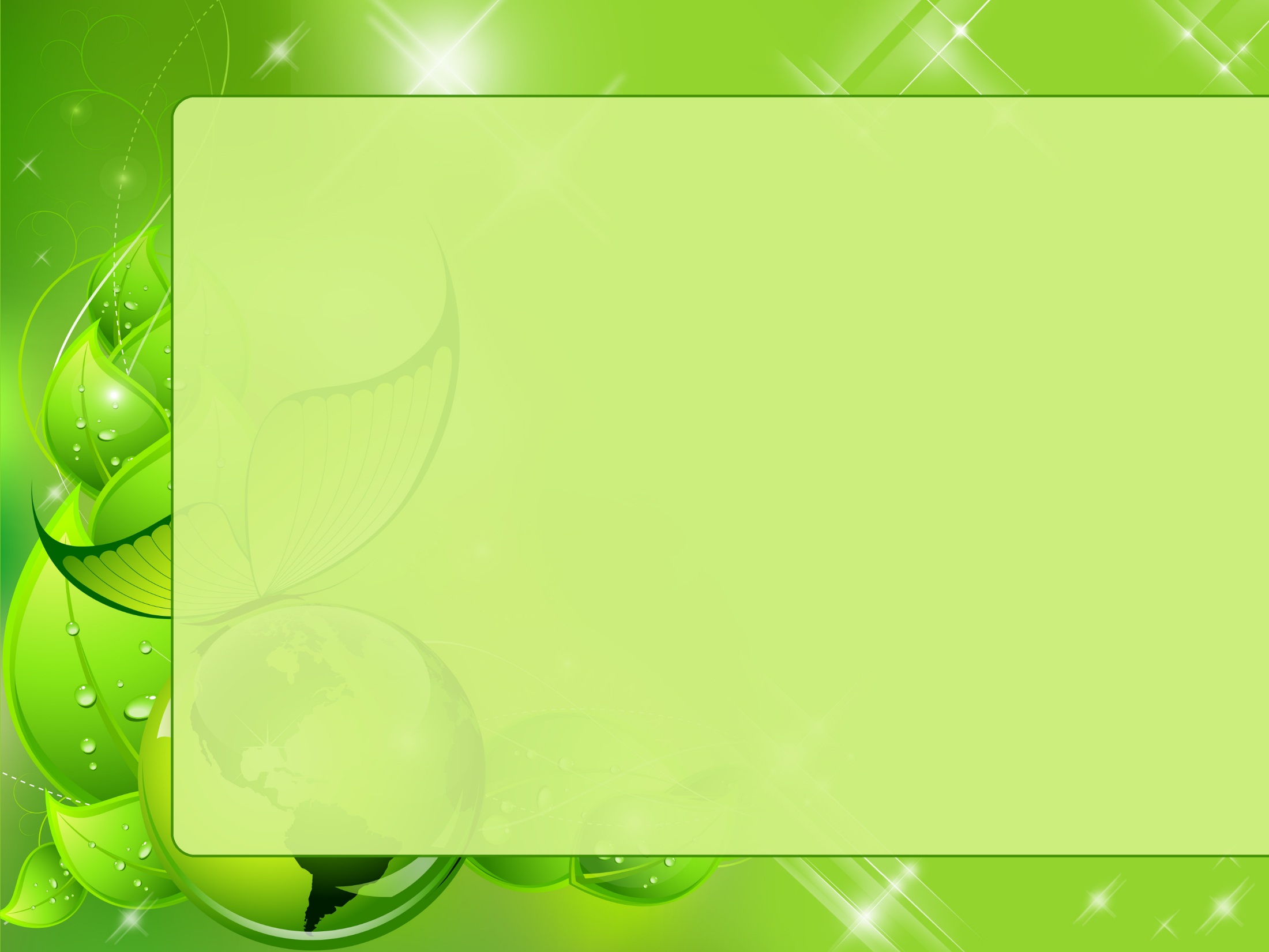 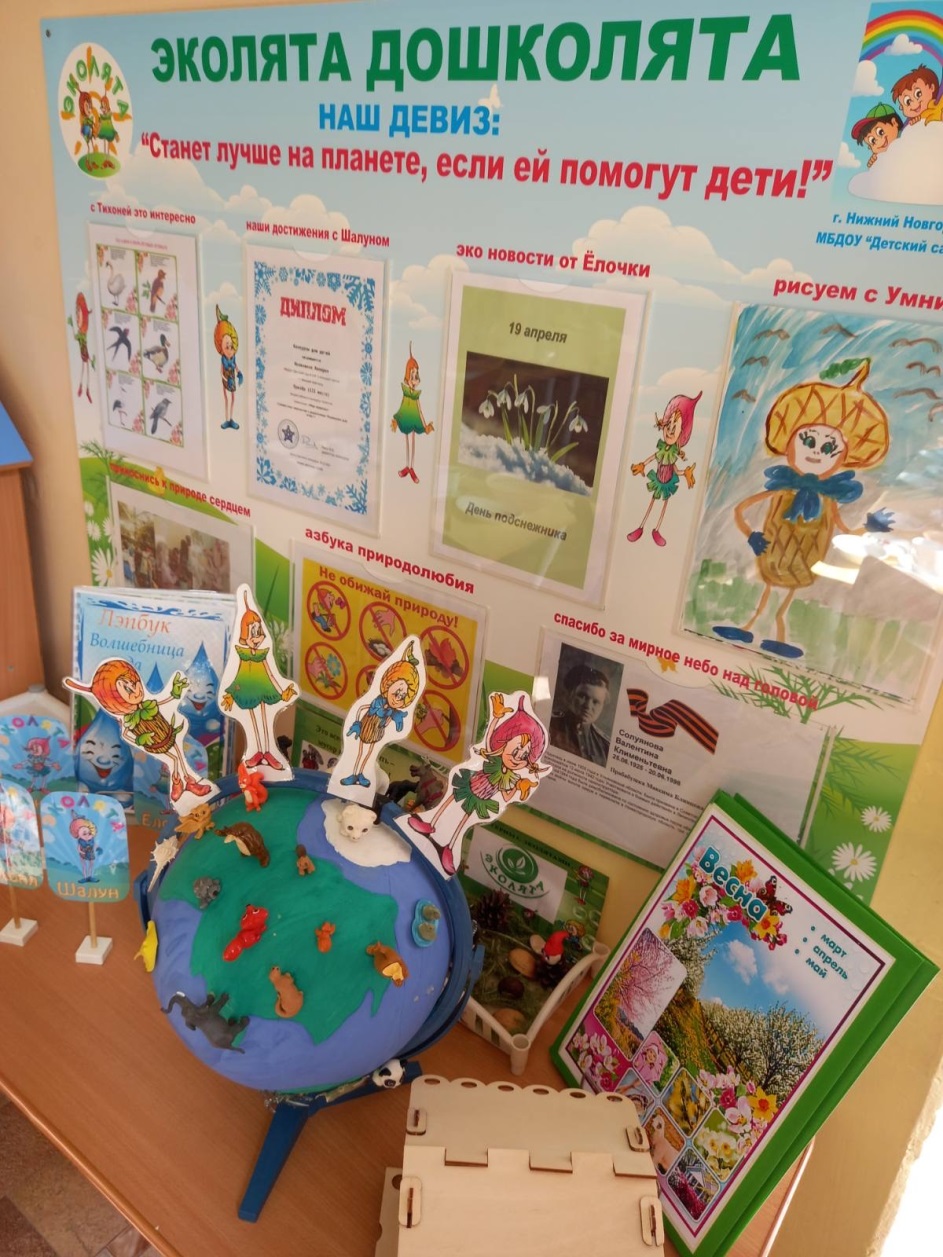 Вся работа построена в тесном сотрудничестве с родителями воспитанников, которые вместе с детьми провели не один вечер, проявляя  творчество, за изготовлением поделок из природного и бросового материала, а также , рисуя рисунки о природе. В процессе творчества они имеют возможность прикоснуться к миру природы, познать ее тайны, стать верными друзьями и защитниками

    Наши воспитанники  с гордостью могут назвать себя – ЮНЫМИ ЗАЩИТНИКАМИ ПРИРОДЫ !